CHAPITRE 7Economie et société depuis le milieu du 19ème siècleLES MUTATIONS DES SOCIETES
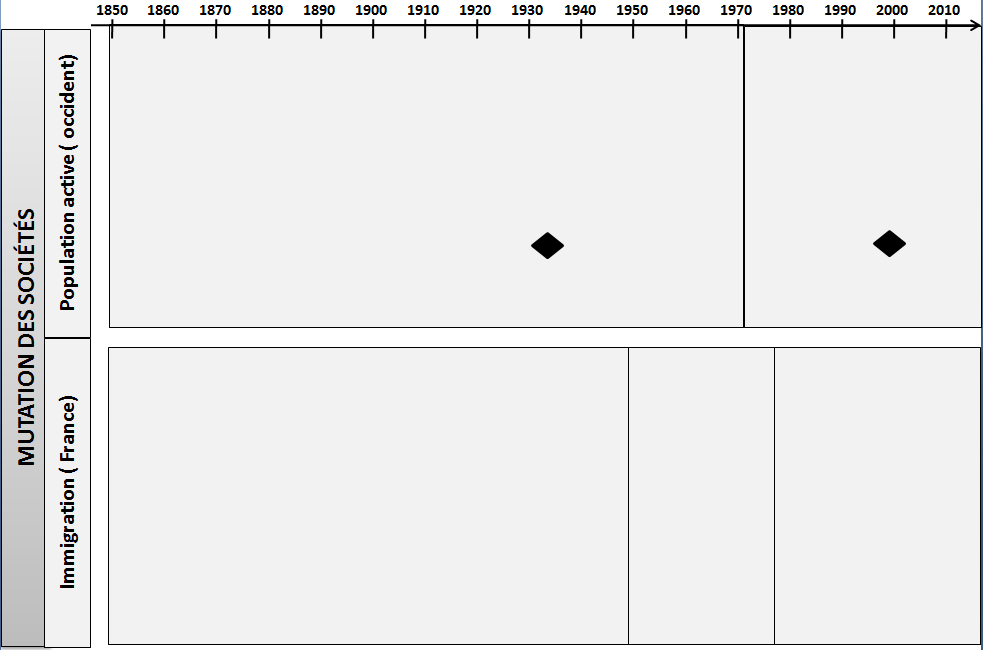 Problématique :

En quoi l ’évolution de la population active française reflète les transformations de la société du monde occidental ?

Quelle est la place des immigrés dans cette société 
et dans ces mutations ?
Consigne 1  Placez dans la frise ci-dessus les expressions suivantes = Immigration plus limitée depuis les années 1970 / 75 % de la population active française travaille dans le secteur tertiaire ( services) / Appel à une immigration majoritairement européenne (années 1850-1945) / Taux d’urbanisation de la France > 50 % / Immigration massive avec ouverture sur le monde 
( 1945- années 1970) / Disparition progressive de la société agricole et rurale et affirmation d’une société urbaine et industrielle / Développement d’une société postindustrielle et tertiaire
1.LA POPULATION ACTIVE, REFLET DES BOULEVERSEMENT ÉCONOMIQUES ET SOCIAUX


Paragraphe 1 : L’essor et l’urbanisation de la population




Paragraphe 2 : L’affirmation d’une société industrielle et ouvrière de 1850 à 1970





Paragraphe 3 : l’apparition d’une société postindustrielle à partir des années 1970 et ses caractéristiques





Paragraphe 4 : le développement du travail des femmes
Consigne 2  Etudiez les documents 2 p. 37 et 1 p. 38 et à l’aide du texte du manuel pp. 36 et 38, rédigez ci-dessous des courts paragraphes de synthèse sur les thèmes proposés
2. L’IMMIGRATION ET LA SOCIÉTÉ FRANÇAISE AU XXE SIÈCLE

a. L’exemple  caractéristique de l’immigration maghrébine       Consigne 3  : Répondez aux questions 1 à 5 p. 49
b. Une immigration qui évolue dans le temps                   Consigne 4 : A partir des cartes pp. 46 et 47 et du texte du manuel p. 44, remplissez le tableau suivant